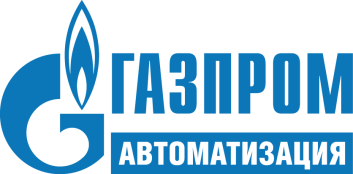 - вектор к дальнейшему сотрудничеству
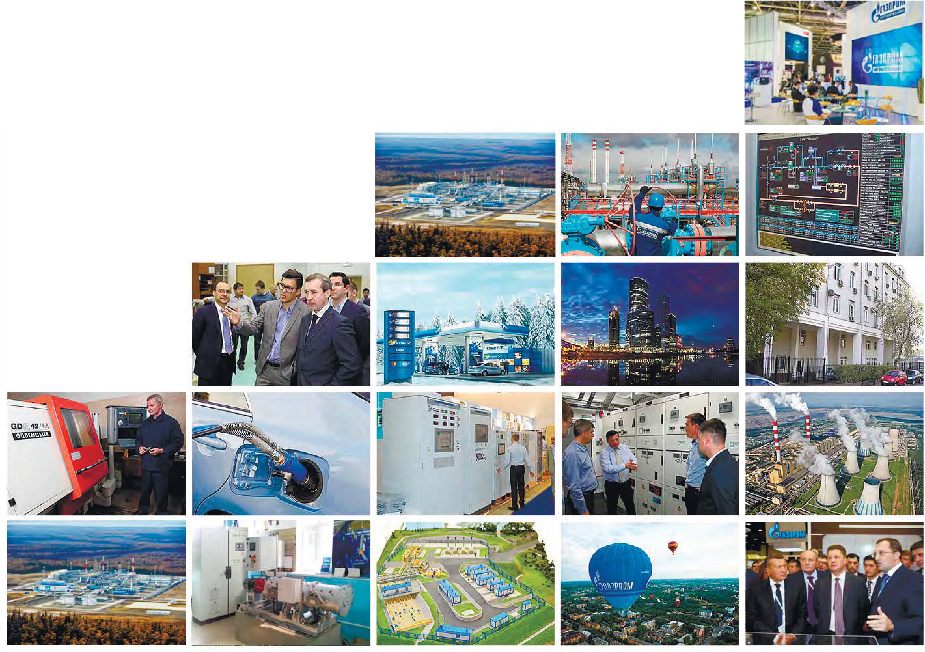 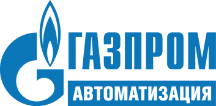 Возможность трудоустройства
В г. Нижний Новгород в 2023 году открыто структурное подразделение ПАО «Газпром автоматизация» - Специализированное управление в г. Нижний Новгород.
	Основным направлением деятельности специализированного управления является выполнение пусконаладочных работ на значимых объектах ПАО «Газпром», по следующим направлениям:
	- пусконаладочные работы на основном технологическом оборудовании (газоперекачивающие агрегаты, компрессоры, запорно-регулирующая арматура, аппараты воздушного охлаждения газа и т.д.);
	- пусконаладочные работы на оборудовании КИПиА, автоматизированных систем пожарной сигнализации и загазованности, систем автоматического управления газоперекачивающих агрегатов)
	- пусконаладочные работы на электротехническом оборудовании (ВЛ 0,6-10 кВ, БКЭС, заземление и молниезащита, РЗА) 


Контактные тел.       +7(499)-766-44-44 доб. 25.24, 
                                     +7 980-980-170-05-13
2
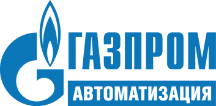 ПАО «ГАЗПРОМ АВТОМАТИЗАЦИЯ» в структуре ПАО «Газпром»
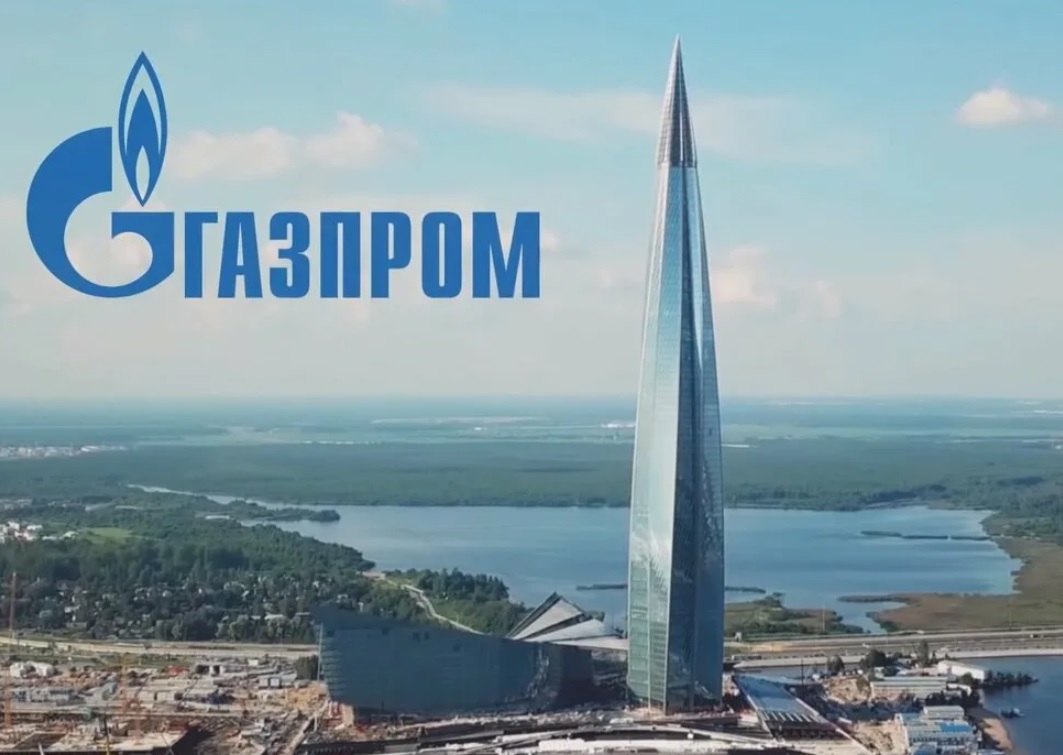 ПАО «Газпром»
Производственный
 блок
Вспомогательный 
блок
Добыча и 
Разработка
ООО ГД Уренгой, Ямбург,
Астрахань, Надым,
Оренбугр, Ноябрьск
Транспорт газа  ООО ГТ 
Ухта, Югорск, Москва, Уфа, 
Казань, Ставрополь…
 ПХГ Касимовское,
Калиинград, Щелково, …
Инвестиционное строительство
Капитальный ремонт
Реконструкция, 
тех.перевооружение, ТО и ТР
Экономика
 ООО «НИИ Газэкономика»
Переработка Завод
Астраханский, Амурский,
Оренбургский, Сосногорский…
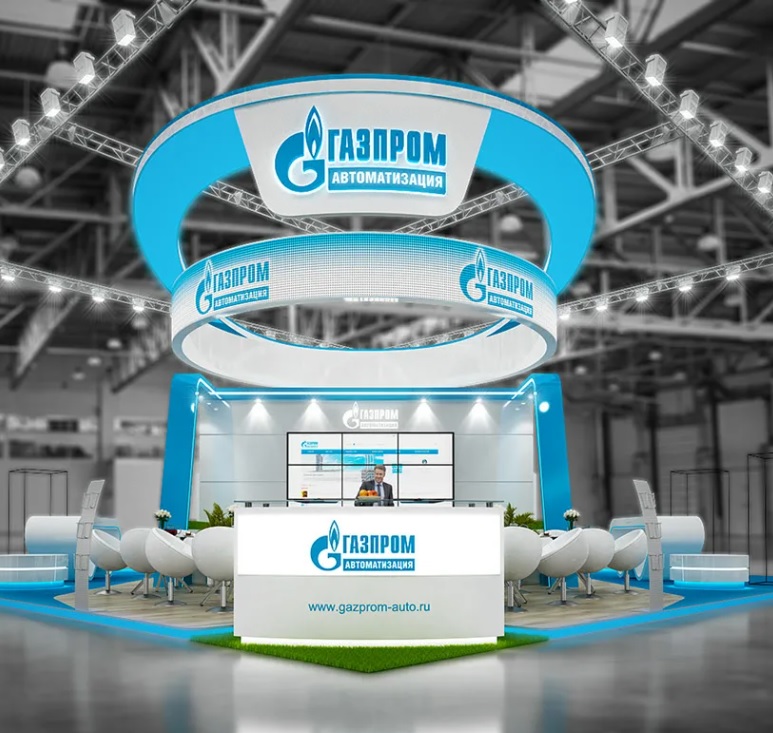 Реализация газа ООО МРГ
ГАЗСТОЙПРОМ – единый подрядчик Газпрома
 по строительству, ТО, ремонту, КР,   автоматизации
ПАО «Газпром автоматизация» автоматизация,
диспетчеризация, связь, приборостроение, метрология,
 проектирование, пусконаладка
3
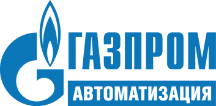 КОМПЕТЕНЦИИ ГРУППЫ КОМПАНИЙ 
ПАО «ГАЗПРОМ АВТОМАТИЗАЦИЯ»
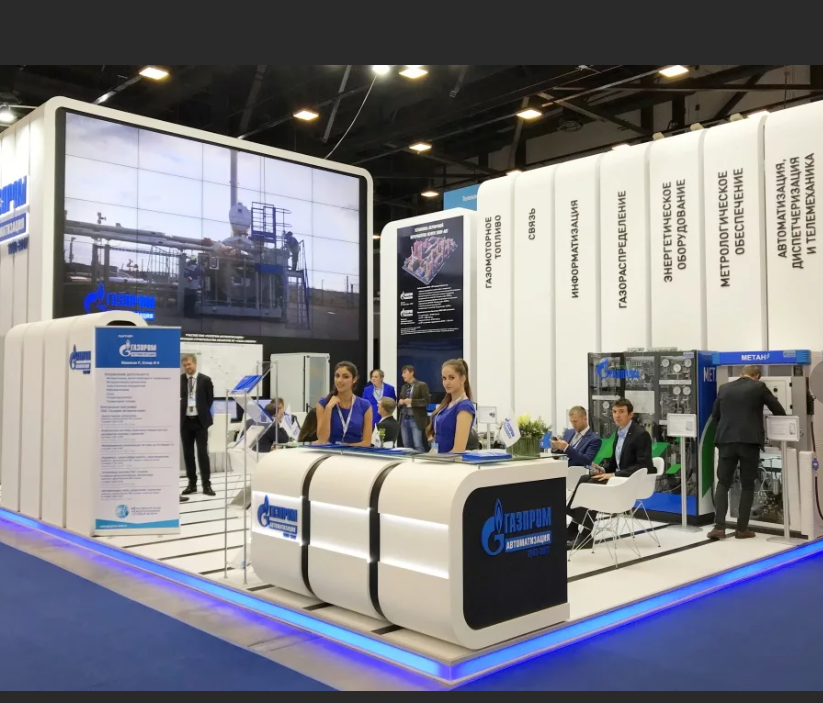 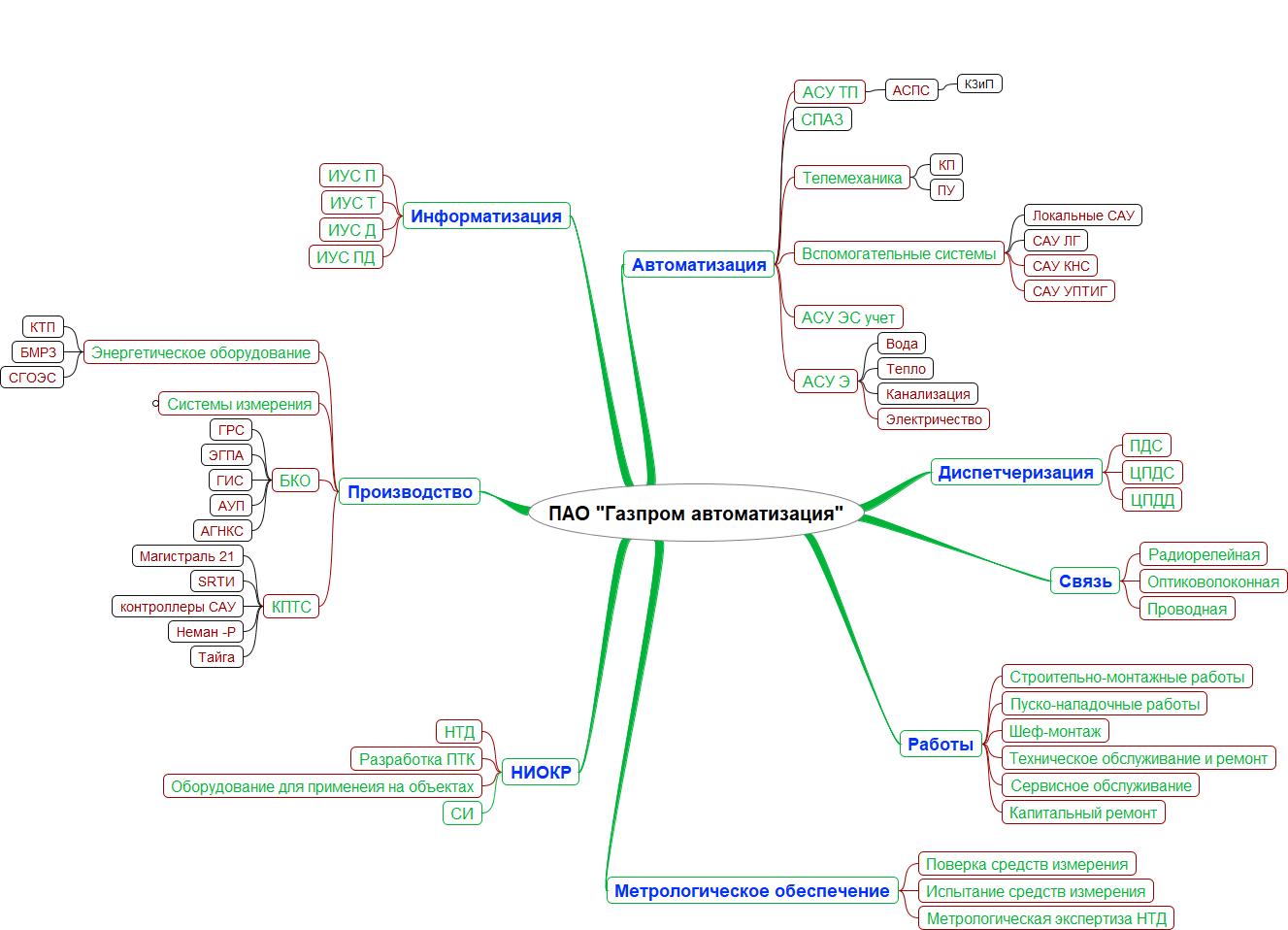 АВТОМАТИЗАЦИЯ
ДИСПЕТЧЕРИЗАЦИЯ, И СВЯЗЬ
ЭНЕРГЕТИЧЕСКОЕ
ОБОРУДОВАНИЕ
КОМПЛЕКСНЫЕ ПОСТАВКИ
МЕТРОЛОГИЧЕСКОЕ
ОБЕСПЕЧЕНИЕ
ТЕЛЕМЕХАНИКА
ИНФОРМАТИЗАЦИЯ
СМР, ПНР, ТОиР
4
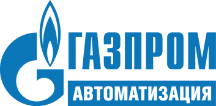 СИСТЕМЫ АВТОМАТИЗАЦИИ
КЛЮЧЕВЫЕ ПРОЕКТЫ
Добыча:
Харасавэйское ГКМ.
Обустройство сеноман-аптских залежей Харасавэйского ГКМ.
Комплексная автоматизация
Бованенковское НГКМ.Комплексная автоматизация
ГП-1, ГП-2, ГП-3
Ковыктинское ГКМ. Обустройство на период ОПР. Комплексная автоматизация
Муравленковское ГНМ-пилотный проект ПАО «Газпром» по внедрению малолюдных технологий
Медвежье НГКМ.Комплексная автоматизация
ГП-1, ГП-3, ГП-4, ГП-6, ГП-8, ГП-9, УКПГ-Н
Уренгойское НГКМ.
Комплексная автоматизация
ГП-16, УКПГ-22, УКПГ-21
Заполярное НГКМ.Комплексная автоматизация
УКПГ-1С, 2С, 3С УКПГ-1В, 2В
Чаяндинское НГКМ.
УКПГ-3, ЦДКС, УППГ-2, УППГ-4, УМВГК. Комплексная автоматизация. Развитие концепции малолюдных технологий. применение отечественных ПТС
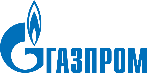 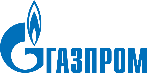 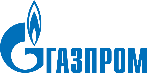 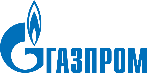 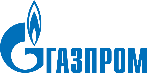 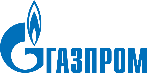 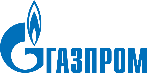 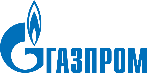 Переработка:
Транспортировка:
Новоуренгойский газохимический комплекс (НГХК).
Комплексная автоматизация, системы связи
Сургутский завод стабилизации конденсата.
Комплексная автоматизация
Амурский ГПЗ.Системная интеграция и системы автоматизации, связи и метрологии
Завод по подготовке конденсата к транспорту (ЗПКТ).
Комплексная автоматизация
ТРАНСГАЗ «Санкт Петербург»
Компрессорные станции МГ «Северный поток
 1-2»
ТРАНСГАЗ «Ухта»
Компрессорные станции системы магистральных газопроводов «Ухта-Торжок 2»
ТРАНСГАЗ Ухта, Югорск, Москва, Уфа.
Компрессорные станции системы магистральных газопроводов «Бованенково-Ухта»
Астраханский ГПЗ.
Оренбургский ГПЗ 
Комплексная автоматизация
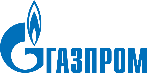 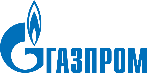 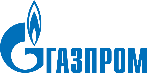 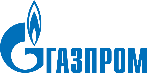 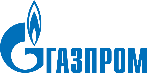 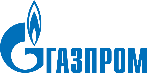 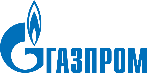 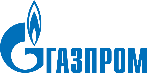 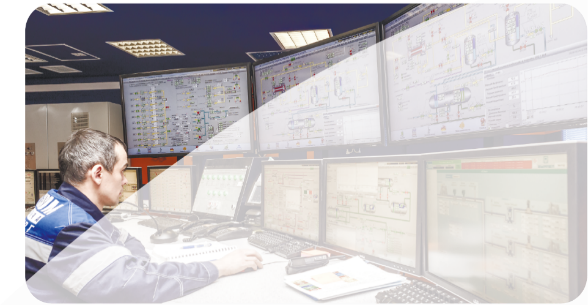 Хранение газа:
Волгоградское ПХГ
Калужское ПХГ.
Комплексная
автоматизация
Московское ПХГ.
Комплексная
автоматизация
Совхозное ПХГ.
Комплексная
автоматизация
Пунгинское ПХГ.
Комплексная
автоматизация
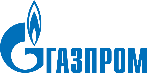 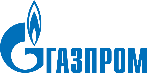 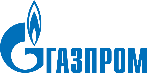 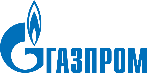 ~950
систем автоматизации  создано за период
с 2010 по 2022 гг.
5
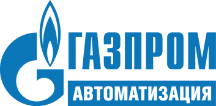 Кадровая политика
Подбор персонала по индивидуальным интересам.
Постановка новых интересных задач в области автоматизации, метрологии, связи.
Высоко квалифицированный персонал, наставничество.
Карьерный рост.
Освоение новых перспективных направлений деятельности.
Профессиональная подготовка и повышение квалификации, система профессионального образования персонала ПАО «Газпром».
Стимулирование молодых специалистов.
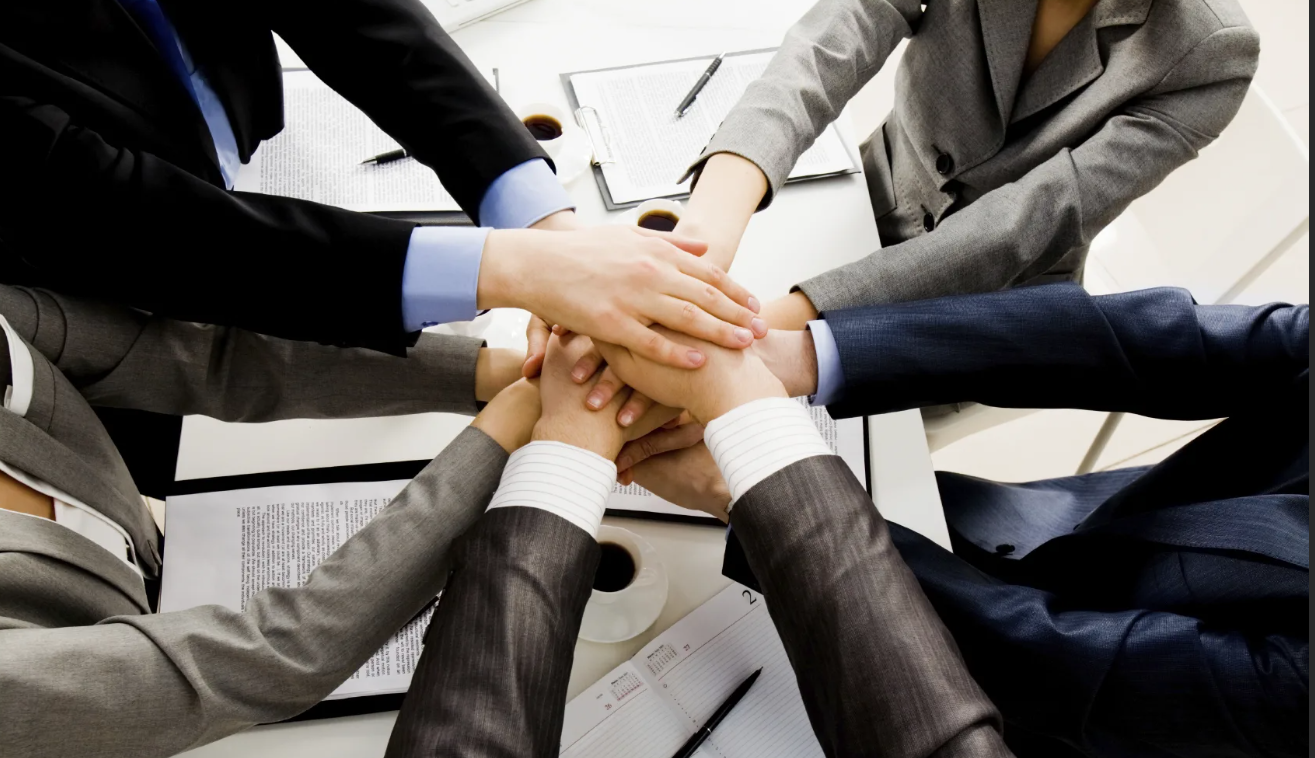 11
6
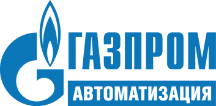 Социальная политика
Добровольное медицинское страхование и медицинское обслуживание

Социальный пакет
материальная помощь к отпуску, 
оплата путевок в детские оздоровительные лагеря, 
частичная компенсация за содержание детей в детских дошкольных учреждениях, 
частичная компенсация абонементов работникам, занимающимся в спортивно-оздоровительных учреждениях.
обеспечение мобильной связью
новогодние подарки для детей и билеты на новогодние утренники;
бесплатные семинары и тренинги, обучение, повышение квалификации.
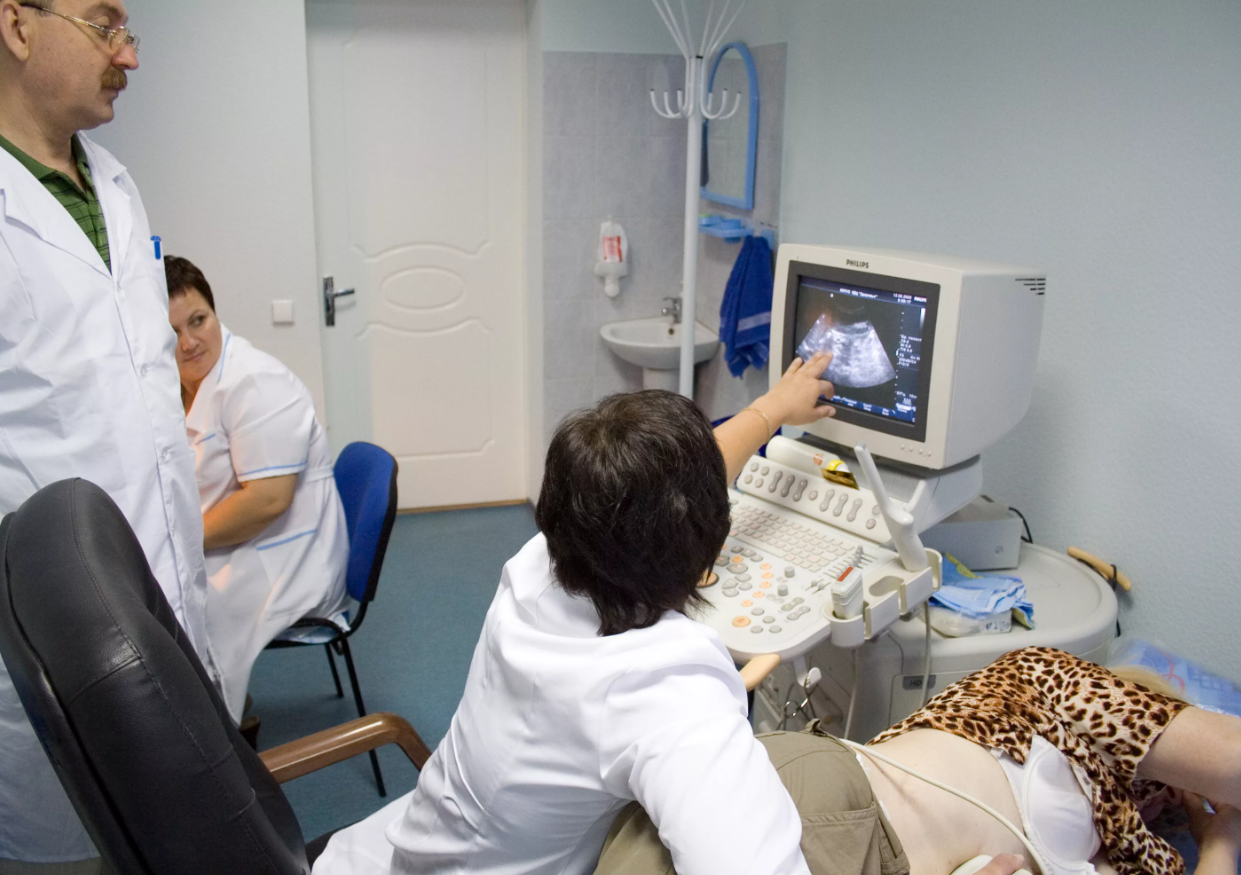 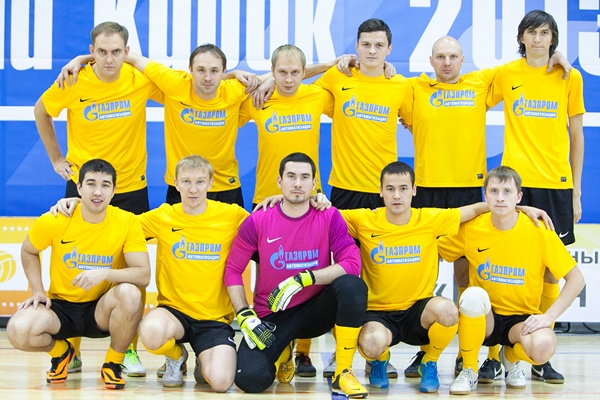 6